人教版高中数学选修2-1
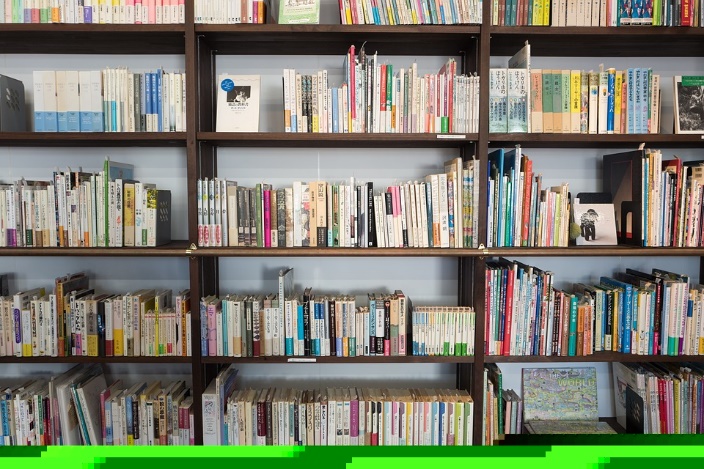 3.2立体几何中的向量方法第四课时
PEOPLE'S EDUCATION PRESS HIGH SCHOOL MATHEMATICS ELECTIVE 2-1
第3章   空间向量与立体几何
讲解人：xippt  时间：2020.6.1
向量坐标为
第二步(找):找出（求出）平面内的两个不共线的
第四步(解):把          看作常数,用       表示        、       .
第五步(取):取    为任意一个正数(取得越特殊越好), 便得到平面法向量    的坐标.
复习回顾
第一步(设):设出平面法向量的坐标为
第三步(列):根据                                且                            可列出方程组
根据两向量数量积的性质和坐标运算，利用公式                  或                         (其中                      )  ，可将两点距离问题转化为求向量模长问题
新知探究
空间“距离”问题
1.   空间两点之间的距离
D1
C1
A1
B1
C
D
A
B
图1
新知探究
例1：如图1：一个结晶体的形状为四棱柱，其中，以顶点A为端点的三条棱长都相等，且它们彼此的夹角都是60°，那么以这个顶点为端点的晶体的对角线的长与棱长有什么关系？
解：如图1，设
化为向量问题
依据向量的加法法则，
进行向量运算
所以
回到图形问题
这个晶体的对角线        的长是棱长的      倍。
新知探究
2、向量法求点到平面的距离：
这个结论说明,平面外一点到平面的距离等于连结此点与平面上的任一点(常选择一个特殊点)的向量在平面的法向量上的射影的绝对值.
[Speaker Notes: 知识要点2]
z
x
y
新知探究
例2: 如图，已知正方形ABCD的边长为4，E、F分别是AB、AD的中点，GC⊥平面ABCD，且GC＝2，求点B到平面EFG的距离.
分析:用几何法做相当困难,注意到坐标系建立后各点坐标容易得出,又因为求点到平面的距离可以用法向量来计算,而法向量总是可以快速算出.
G
D
C
F
A
B
E
[Speaker Notes: 例1]
z
x
y
新知探究
例2: 如图，已知正方形ABCD的边长为4，E、F分别是AB、AD的中点，GC⊥平面ABCD，且GC＝2，求点B到平面EFG的距离.
解：如图，建立空间直角坐标系C－xyz．
由题设C(0,0,0)，A(4,4,0)，B(0,4,0)，
D(4,0,0)，E(2,4,0)，F(4,2,0)，G(0,0,2)．
G
D
C
F
B
E
A
[Speaker Notes: 例1答案]
即          间的距离可转化为向量         在n上的射影长，
已知a,b是异面直线，n为a的法向量
则
新知探究
3.  异面直线间的距离
b
C
A
CD为a,b的公垂线
A，B分别在直线a,b上
B
D
a
2、E为平面α外一点,F为α内任意一点,     为平面α的法向量,则点E到平面的距离为:
3、a,b是异面直线,E,F分别是直线a,b上的点,      是a,b公垂线的方向向量,则a,b间距离为
1、两点距离问题转化为求向量模长问题
利用公式                                          或
课时小结
C
B
A
D
巩固训练
1、课本第107页练习2)如图，60°的二面角的棱上有A、B两点，直线AC、BD分别在这个二面角的两个半平面内，且都垂直AB，已知AB＝4，AC＝6，BD＝8，求CD的长.
P
N
D
C
M
A
B
巩固训练
练习2、如图,             是矩形,                           平面                          ,                       ,                  ,分别是              的中点,求点         到平面           的距离.
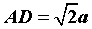 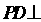 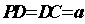 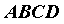 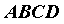 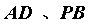 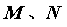 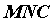 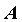 [Speaker Notes: 例2]
解：如图,以D为原点建立空间直角坐标系D－xyz则
D(0,0,0),A(             ,0,0),B(         ,         ,0),C(0,       ,0),P(0,0,         )
z
P
N
D
y
C
M
A
B
x
巩固训练
[Speaker Notes: 例2答案]
版权声明
感谢您下载xippt平台上提供的PPT作品，为了您和xippt以及原创作者的利益，请勿复制、传播、销售，否则将承担法律责任！xippt将对作品进行维权，按照传播下载次数进行十倍的索取赔偿！
  1. 在xippt出售的PPT模板是免版税类(RF:
Royalty-Free)正版受《中国人民共和国著作法》和《世界版权公约》的保护，作品的所有权、版权和著作权归xippt所有,您下载的是PPT模板素材的使用权。
  2. 不得将xippt的PPT模板、PPT素材，本身用于再出售,或者出租、出借、转让、分销、发布或者作为礼物供他人使用，不得转授权、出卖、转让本协议或者本协议中的权利。
人教版高中数学选修2-1
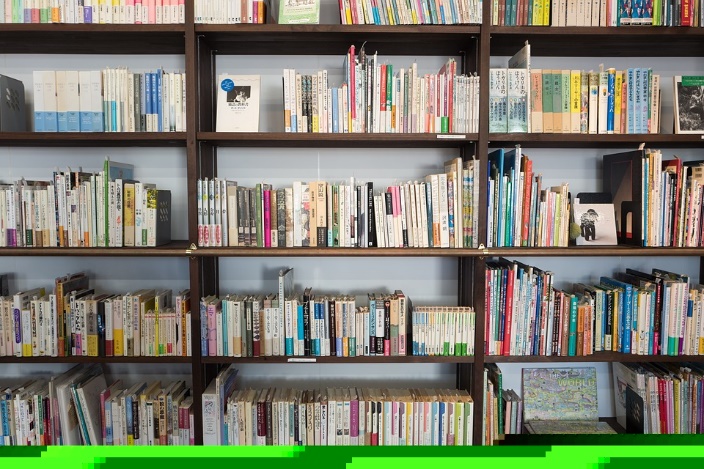 感谢你的聆听
PEOPLE'S EDUCATION PRESS HIGH SCHOOL MATHEMATICS ELECTIVE 2-1
第3章   空间向量与立体几何
讲解人：xippt  时间：2020.6.1